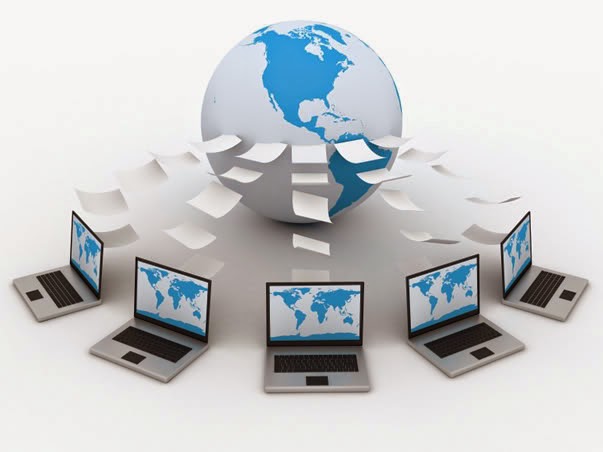 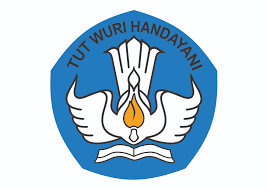 Modul 2 
Rekayasa Perangkat Lunak
Konsep RDBMS Dalam Pengelolaan Data
Kegiatan Belajar 3
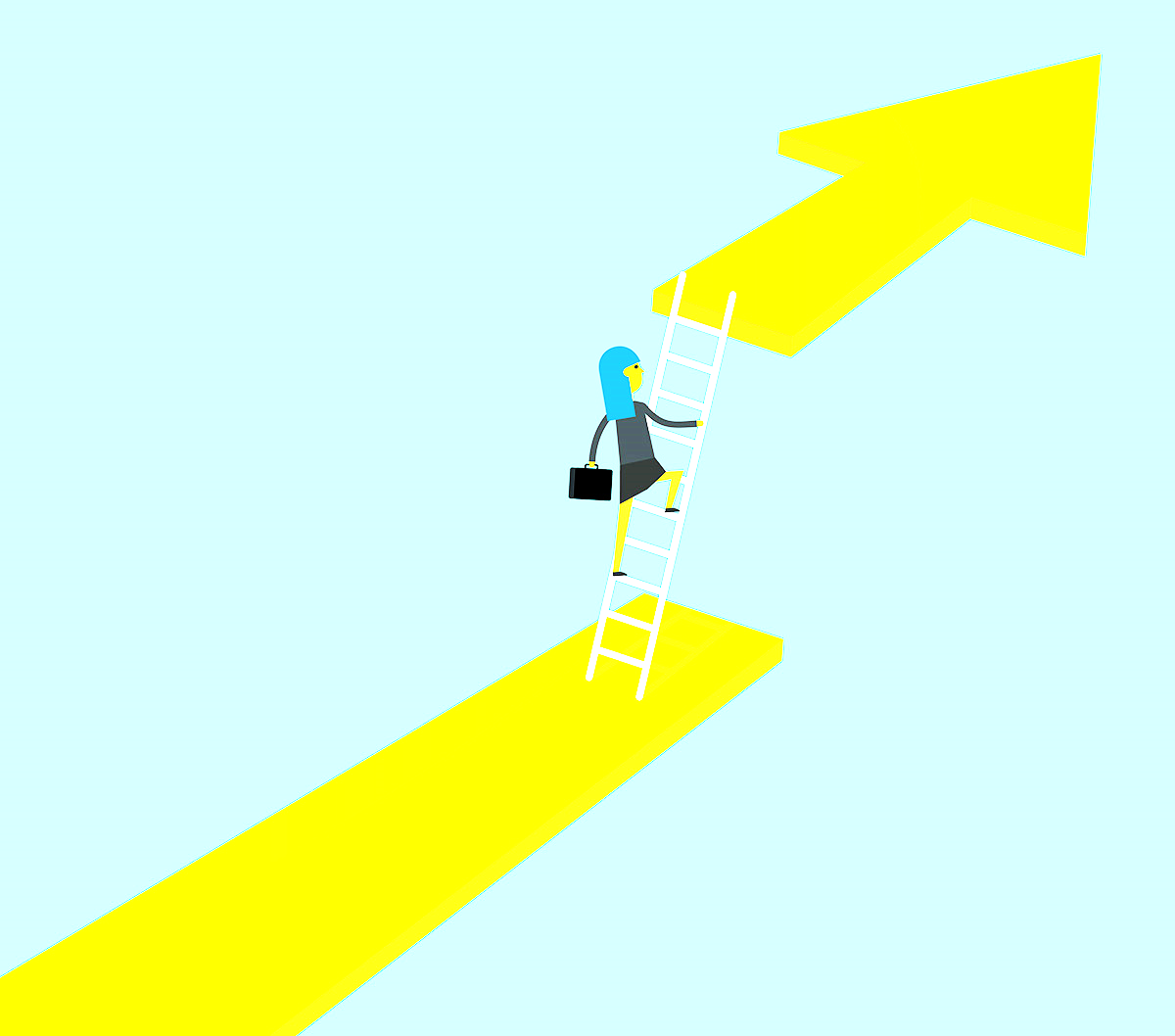 Setelah mengikuti kegiatan pembelajaran ini, Anda diharapkan mampu:
Tujuan
1
2
3
Mampu
Mampu
Mampu
Pembelajaran
Menerapkan sistem keamanan basidata dalam pengelolaan data
Membuat replikasi basisdata dalam sistem manajemen basis data.
Menerapkan konsep basisdata pada RDBM
Database Management   System (DBMS)
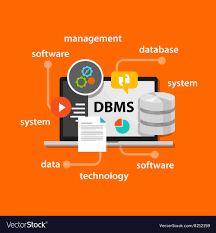 DBMS adalah suatu sistem atau perangkat lunak yang dirancang untuk mengelola suatu basis data dan menjalankan operasi terhadap data yang diminta banyak pengguna
DBMS merupakan perangkat lunak yang dirancang untuk dapat melakukan utilisasi dan mengelola koleksi data dalam jumlah yang besa, juga dirancang untuk dapat melakukan manipulasi data secara lebih mudahr
Kelebihan DBMS
Mengurangi redundancy, data yang sama pada beberapa aplikasi cukup disimpan sekali saja.
  Integrity, data tersimpan secara akurat.
Menghindari inkonsisten, karena redundancy berkurang, maka update data jadi lebih efisien.
Penggunaan data bersama, data yang sama dapat diakses oleh beberapa user pada saat bersamaan.
  Menyangkut keseragaman penyajian data.
Menyeimbangkan kebutuhan, dapat ditentukan prioritas suatu operasi, misal antara update dengan retrieval
Abstraksi Data
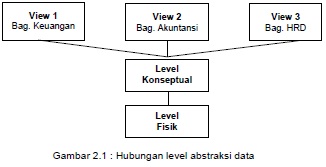 Komponen DBMS
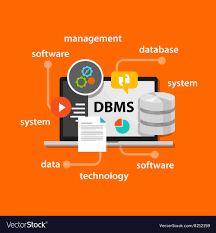 Model Data
Jaringan
2
Hierarkis
1
3 jenis model data
Relasional
3
Dosen
YSGI
Dosen
Al Imran
Pengantar
Basis Data
Perangkat Keras
Matematika Diskrit
Rudi
Fauji
DIO
DIO
Phoo
Anggi
Phoo
Model Hierarkis
Model Hirarkis biasa disebut model pohon, karena menyerupai pohon yang dibalik. Model ini menggunakan pola hubungan orangtua-anak. 
Setiap simpul (biasa dinyatakan dengan lingkaran atau kotak) menyatakan sekumpulan medan. Simpul yang terhubung ke simpul pada level di bawahnya disebut orangtua. 
Setiap orangtua bisa memiliki satu (hubungan 1:1) atau beberapa anak (hubungan 1:M), tetapi setiap anak hanya memiliki satu orang tua. Simpul-simpul yang dibawahi oleh simpul orangtua disebut anak.
Simpul orang tua yang tidak memiliki orang tua disebut akar. Simpul yang tak memiliki anak disebut daun. Adapun hubungan antara anak dan orangtua disebut cabang
Dosen
Hasrul
Dosen
Al Imran
Pengantar
Basis Data
Perangkat Keras
Matematika Diskrit
Rudi
Fauji
DIO
Phoo
Anggi
Model Jaringan
Model ini menyerupai model hirarkis, dengan perbedaan suatu simpul anak bisa memiliki lebih dari satu orang tua. Oleh karena sifatnya yang demikan, model ini bisa menyatakan hubungan 1:1 (satu orang tua punya satu anak), 1:M (satu orang tua punya banyak anak), maupun N:M (Beberapa anak bisa mempunyai beberapa orangtua).
Model Relasional
Model ini menggunakan sekumpulan tabel berdimensi dua (yang disebut relasi atau tabel), dengan masing-masing relasi tersusun atas tupel atau baris dan atribut. Relasi dirancang sedemikian rupa sehingga dapat menghilangkan kemubaziran data dan menggunakan kunci tamu untuk berhubungan dengan relasi lain. 
Basis data yang menggunakan model ini disebut Relational Database Managemenf System (DBMS)
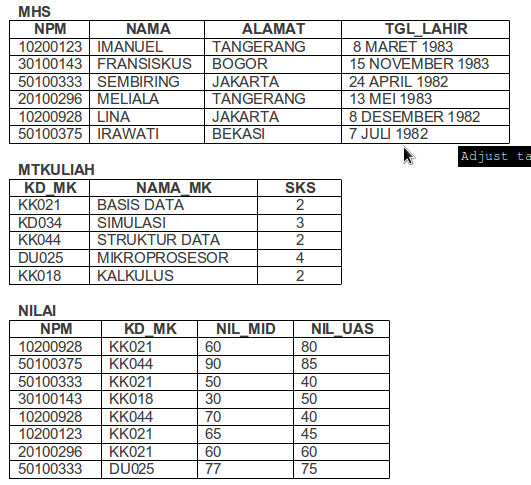 Istilah Basis Data Relasional
Relasi
Relasi merupakan sebuah tabel yang terdiri dari beberapa kolom dan beberapa baris. Relasi menunjukkan adanya hubungan diantara sejumlah entitas yang berasal dari himpunan entitas yang berbeda. Entitas merupakan individu yang mewakili sesuatu yang nyata dan dapat dibedakan dengan yang lainnya
Istilah Basis Data Relasional
Entitas
Entitas (entity) adalah sebuah objek yang keberadaannya dapat dibedakan terhadap objek lain. Entitas dapat berupa orang, benda, tempat, kejadian, konsep • Contoh : 
– Orang : MAHASISWA, DOSEN, PEMASOK 
– Benda : MOBIL, MESIN, RUANGAN 
– Organisasi : NEGARA, DESA 
– Kejadian : PENJUALAN, REGISTRASI 
– Konsep : REKENING
Istilah Basis Data Relasional
Atribut
Atribut adalah sifat atau karakteristik yang melekat dalam sebuah entitas. Setiap atribut akan memiliki nilai (values). Domain (value Set) merupakan batas-batas nilai yang diperbolehkan bagi suatu atribut.
Contoh : 
– MAHASISWA = (NIM, NamaMhs, AlamatMhs) 
– MOBIL = (NoMobil, NamaMobil, Cc)
Istilah Basis Data Relasional
Tupel atau Baris
Tupel merupakan baris pada sebuah relasi atau kumpulan elemen-elemen yang saling berkaitan menginformasikan tentang suatu entitas secara lengkap. Satu record mewakili satu data atau informasi tentang seseorang, misalnya : NIM, nama mahasiswa, alamat, kota, dll.
Istilah Basis Data Relasional
Domain
Domain adalah kumpulan nilai yang valid untuk satu atau lebih atribut
Derajat
Menunjukan banyaknya himpunan entitas yang saling berelasi
Kardinalitas
Menggambarkan banyaknya jumlah maksimum entitas dapat berelasi dengan entitas pada himpunan entitas yang lain.
Kardinalitas (Cardinality) Sebuah Tabel
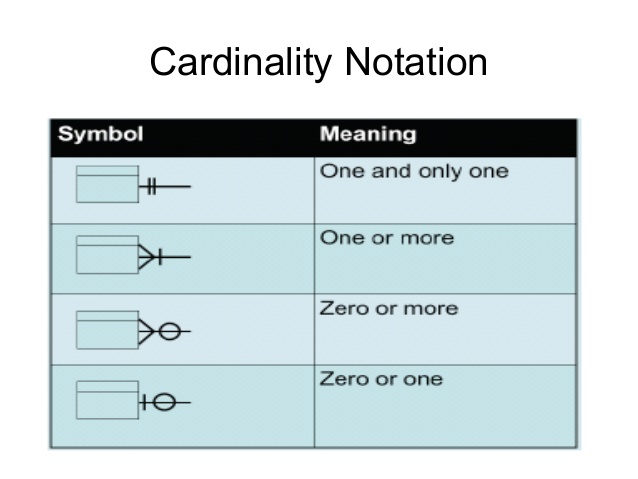 One and only one
One or more
Zero or more
Zero or one
Kardinalitas Relasi
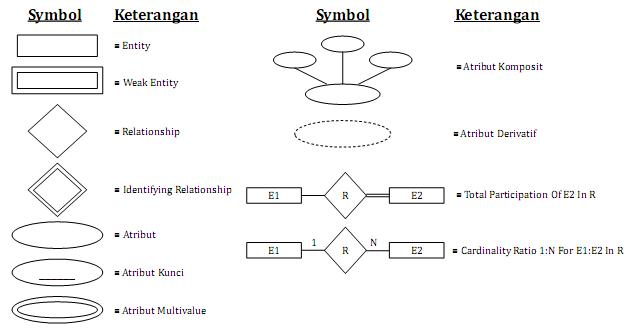 One to One (1:1)
One to Many (1:M)
Many to One (M:1)
Many to Many
Perintah DBMS
DML
2
DDL
1
Data Manipulation  Language
Data Definition Language
Perinyag DBMS
DQL
3
Data Query Laguage
KEAMANAN BASIS DATA
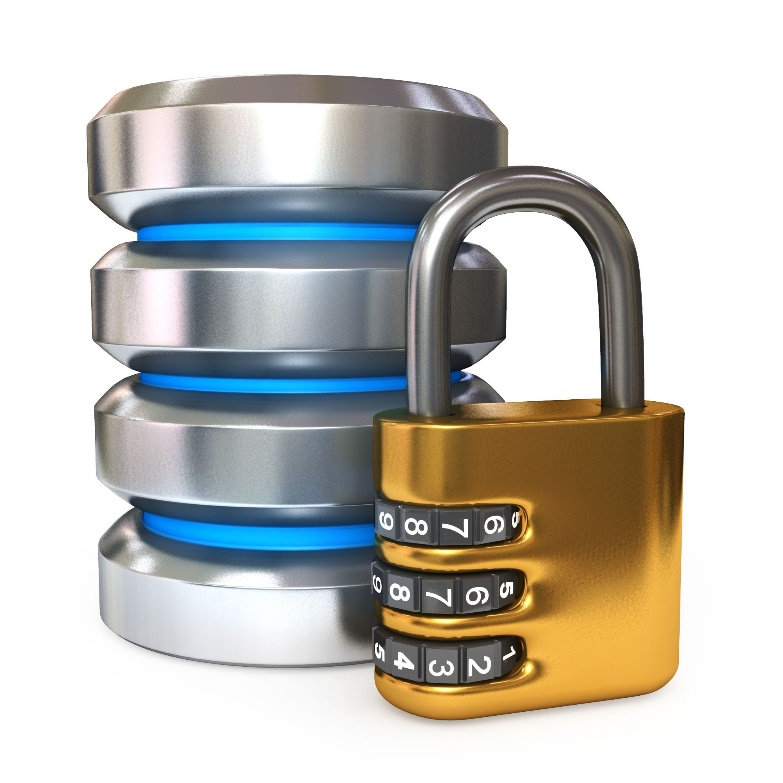 Definisi
Keamanan merupakan suatu proteksi terhadap pengrusakan data dan pemakaian data oleh pemakai yang tidak punya kewenangan.  Sistem yang aman memastikan kerahasian data yang terdapat didalamnya.
Beberapa aspek keamanan yaitu :
Mambatasi akses ke data dan servis 
Melakukan autentifikasi pada user
Memonitor aktivitas-aktivitas yang mencurigakan
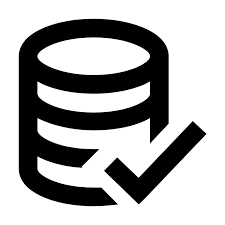 Keamanan Database Dikelompokkan menjadi
Pencurian dan Penipuan
Hilangnya Integritas
02
01
4 Tahap Pengembangan SBO
Hilangnya kerahasiaan dan privasi
Hilangnya Ketersediaan
04
03
Kategori Keamanan Database
Keamanan Server
Trusted IP Address
02
01
4 Tahap Pengembangan SBO
Koneksi Database
Kontrol Akses Tabel
04
03
Ancaman Terhadap Database
01
02
Interupsi
Intersepsi
03
Pihak yang tidak diotorisasi dapat mengakses sumber daya. Hal ini merupakan ancaman terhadap kerahasiaan
01
Sumber daya sistem komputer dihancurkan atau menjadi tidak tersedia atau tidak berguna
03
04
Modifikasi
Fabrikasi
Pihak yang tidak diotorisasi menyisipkan/memasukkan objek-objek palsu ke sistem. Fabrikasi merupakan ancaman terhadap integritas
Pihak yang tidak diotorisasi tidak hanya mengakses tapi juga merusak sumber daya. Hal ini merupakan ancaman terhadap integritas
Prinsip Keamanan Basis Data
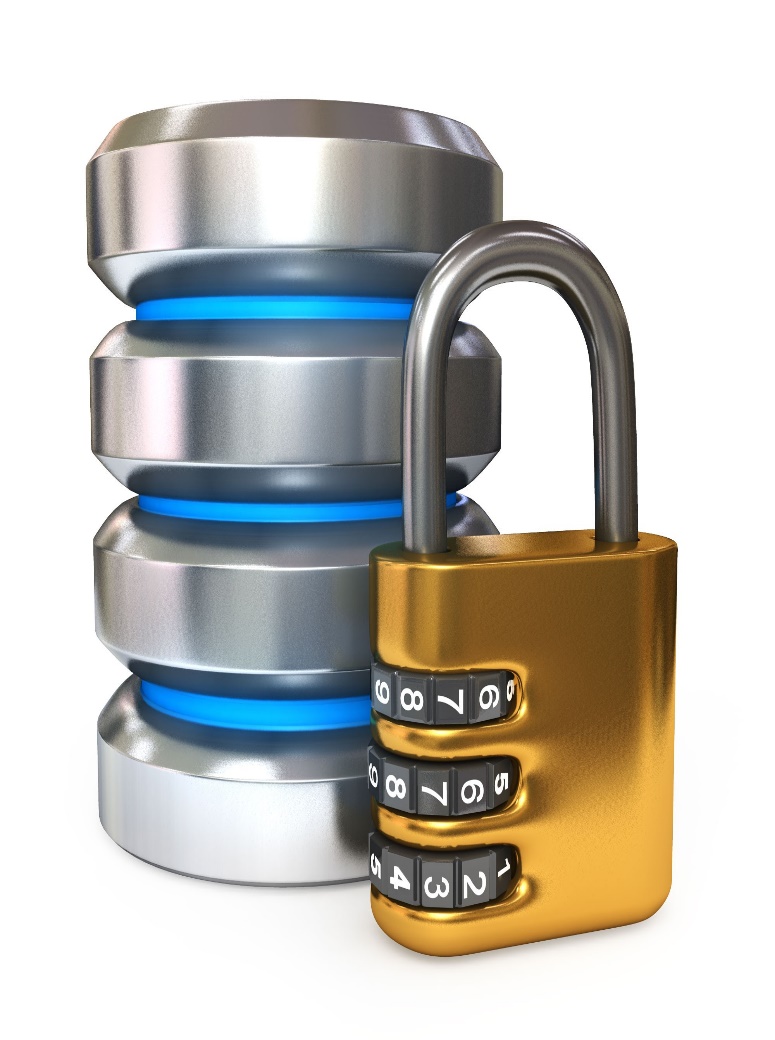 Kerahasian
Menjamin perlindungan akses informasi
1
Integritas
Menjamin bahwa informasi tidak dapat diubah
dan tetap konsisten
2
Ketersediaan
Menjamin kesiapan akses informasi
3
Pengamanan Basis Data
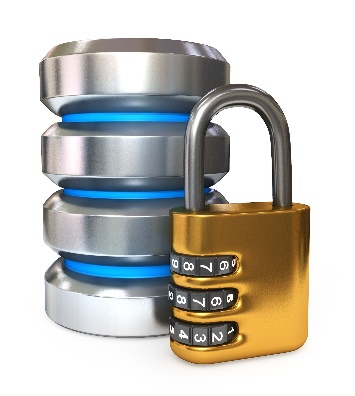 Otorisasi
1
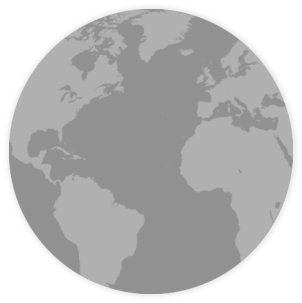 5
Integritas
Tabel View
2
Kesatuan Data dan Enkripsi
4
3
Backup Data dan Recovery
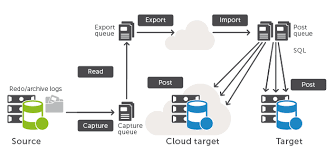 REPLIKASI DATABASE
Definisi
Replikasi adalah suatu teknik untuk melakukan copy dan pendistribusian data dan objek-objek database dari satu database ke database lain dan melaksanakan sinkronisasi antara database sehingga konsistensi data dapat terjamin. Dengan menggunakan teknik replikasi ini, data dapat didistribusikan ke lokasi yang berbeda melalui koneksi jaringan lokal maupun internet.
Replikasi juga memungkinkan untuk mendukung kinerja aplikasi, penyebaran data fisik sesuai dengan penggunaannya, seperti pemrosesan transaksi online dan DSS (Desiscion Support System) atau pemrosessan database terdistribusi melalui beberapa server
Kapan Replikasi Dibutuhkan
Mengcopy dan mendistribusikan data dari satu atau lebih lokasi,
Mendistribusikan hasil copy data berdasarkan jadwal,
Mendistribusikan perubahan data ke server lain,
Memungkinkan beberapa pengguna di beberapa lokasi untuk melakukan perubahan dan kemudian menggabungkan data yang telah dimodifikasi,
Membangun aplikasi data yang menggunakan perlengkapan online maupun offline, dan
Membangun aplikasi web sehingga pengguna dapat melihat volume data yang besar
Pertimbangan Replikasi Data
Kebutuhan data yang akan diubah dan siapa yang mengubah,
Pendistribusian data memerlukan konsistensi, otonomi dan kesinambungan,
Kelengkapan replikasi yang meliputi kebutuhan user, infra struktur teknik, jaringan dan keamanan serta karakteristik data,
Jenis replikasi dan pilihannya, dan
Topologi replikasi dan bagaimana mewujudkannya agar sesuai dengan jenis replikasi
Model Replikasi Data
One master, 
many slave
One master, 
one slave
02
01
4 model repliaksi data
Master/slave circular relationship
Master/slave   
“daisy chain”
04
03
Jenis Replikasi Data
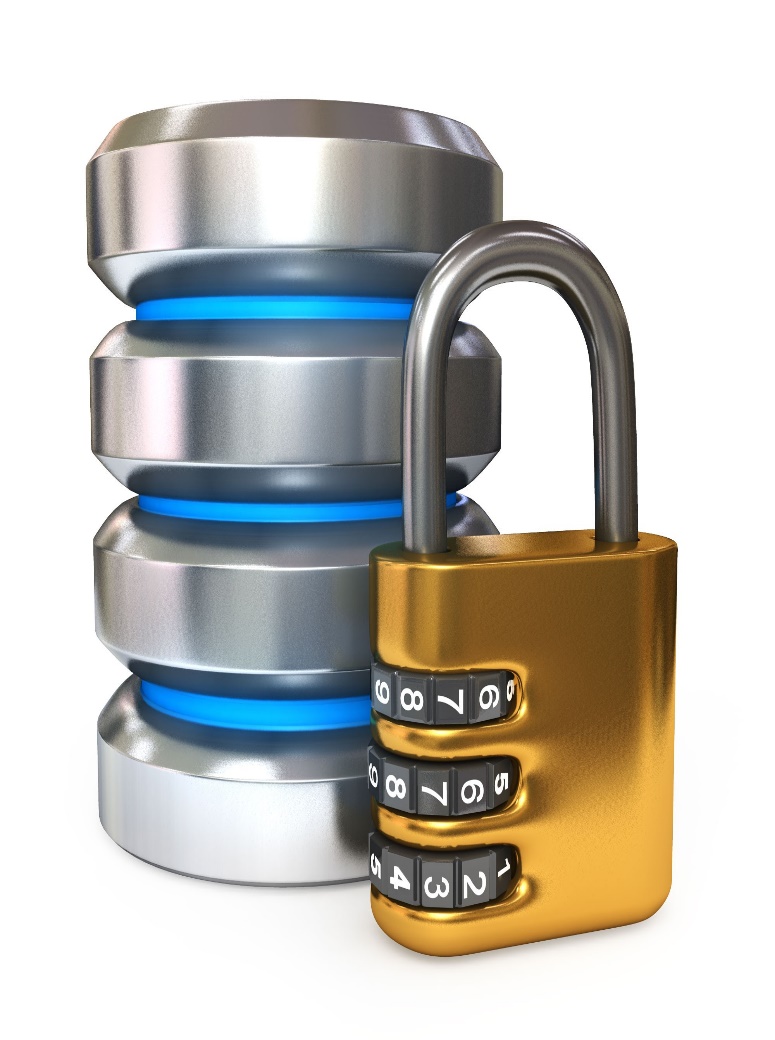 1
2
Replikasi Asynchronous
Replikasi Synchronous
Proses replikasi terjadi setelah transaksi di master selesai dilakukan. Pertukaran data dilakukan secara buffering, data akan diletakkan dalam sebuah buffer terlebih dahulu, kemudian pada jangka waktu tertentu akan direplikasi ke disk slave
Proses replikasi dilakukan secara real-time antara master dan slave. Keseluruhan proses penulisan pada disk master dan slave harus selesai dilakukan terlebih dahulu sebelum beranjak ke transaksi selanjutnya.
Thank You
Selamat Belajar